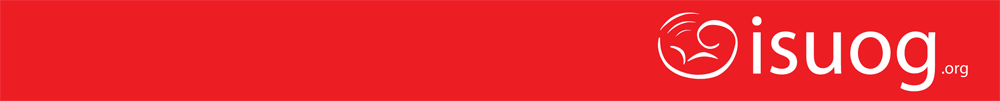 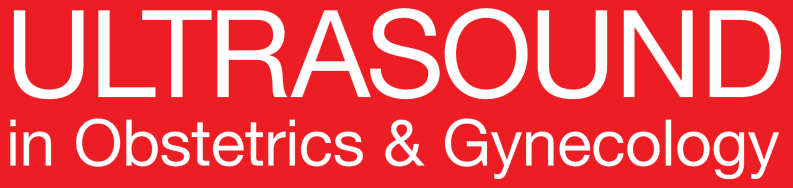 UOG Journal Club: Junio 2020
Rol del ultrasonido Doppler al momento del diagnostico de restricción de crecimiento fetal de aparición tardía en la predicción de resultado perinatal adverso: estudio cohorte prospectivo

G. RIZZO, I. MAPPA, V. BITSADZE, M. SŁODKI, J. KHIZROEVA,
A. MAKATSARIYA y F. D’ANTONIO

Volumen 55, Numero 6, Paginas 793–798
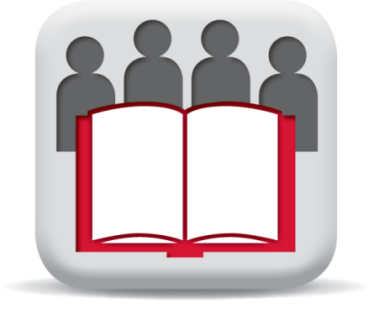 Slides de journal club preparado por Dr Yael Raz
(Editor de UOG para practicantes)
Traducido por: Dr Ruben D Fernandez Jr
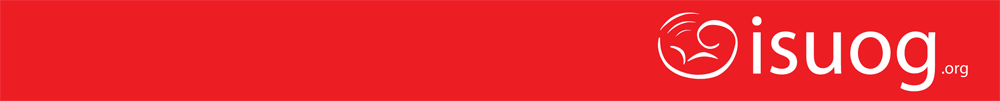 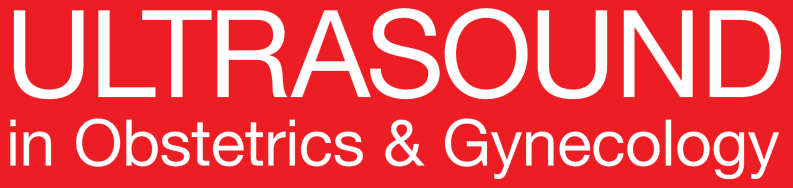 Rol del ultrasonido Doppler al momento del diagnostico de restricción de crecimiento fetal de aparición tardía en la predicción de resultado perinatal adverso: estudio cohorte prospectivo
Rizzo et al., UOG 2020
Introducción
La restricción de crecimiento fetal de aparición tardía (FGR) es definida como la inhabilidad del feto de alcanzar su crecimiento potencial, diagnosticado después de las 32 semanas de gestación. 

Aunque en menor extensión comparado con la enfermedad de aparición temprana, FGR de aparición tardía esta asociada con un riesgo aumentado de resultados adversos a corto y largo plazo comparado con fetos de crecimiento normal.

Identificación de fetos con alto riesgo de compromiso perinatal es crucial para poder mejorar el resultado de embarazos afectados por FGR de aparición tardía.

Flujo sanguíneo en la arteria umbilical (UA) representa el estándar clínico para la identificación y manejo de embarazadas afectados por FGR de aparición temprana pero es usualmente normal en fetos con este problema de aparición tardía.
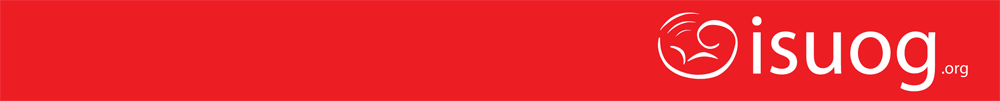 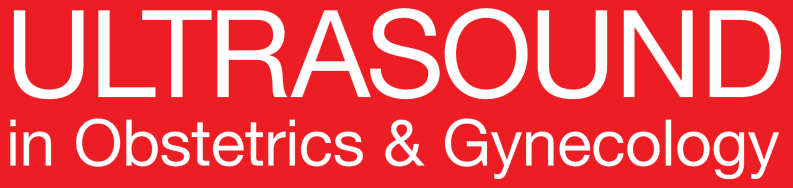 Rol del ultrasonido Doppler al momento del diagnostico de restricción de crecimiento fetal de aparición tardía en la predicción de resultado perinatal adverso: estudio cohorte prospectivo
Rizzo et al., UOG 2020
Introducción
Impedancia reducida para el flujo en la circulación cerebral fetal, expresada como índice de pulsatilidad (PI) baja en la arteria cerebral media (MCA) o relación cerebroplacentario (CPR), ha mostrado estar asociada con estatus acido-basico anormal y admisión a unidades especiales de atencion neonatal. 
Aumento de la resistencia de las arterias uterinas se ha asociado con mayor riesgo de cesárea (CS) para distres fetal. 
La valoración del flujo sanguíneo en la vena umbilical (UVBF) ha mostrado proveer una mayor identificación de fetos con FGR de aparición tardía en mayor riesgo de compromiso perinatal.
Poca información esta disponible sobre el desempeño diagnostico actual del ultrasonido en la predicción de resultado adverso del embarazo cuando se usa un parámetro establecido o cuando se combina con diferentes índices Doppler. 
Existe evidencia limitada sobre la valoración Doppler del flujo de la vena umbilical pudiera mejorar la certeza predictiva del ultrasonido Doppler en la identificación de fetos FGR de aparición tardía estén a mayor riesgo de compromiso perinatal.
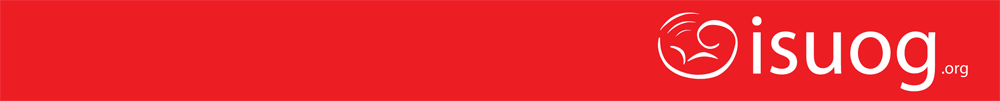 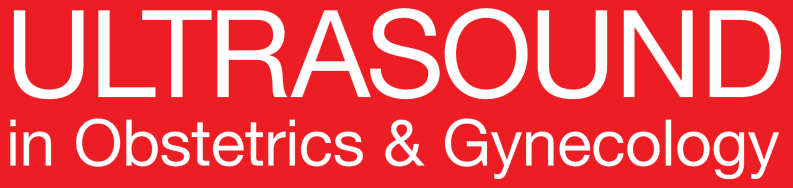 Rol del ultrasonido Doppler al momento del diagnostico de restricción de crecimiento fetal de aparición tardía en la predicción de resultado perinatal adverso: estudio cohorte prospectivo
Rizzo et al., UOG 2020
Objetivos del estudio
Objetivos primarios 
Explorar la fortaleza de la asociación entre los índices Doppler fetoplacentarios al momento del diagnostico y el resultado perinatal adverso en embarazos complicados por FGR de aparición tardía y determinar su exactitud predictiva. 

Objetivo secundario
Dilucidar si el modelo diagnostico multiparamétrico incluyendo los índices Doppler fetoplacentarios mas comúnmente utilizados mejoran el desempeño diagnostico del ultrasonido Doppler en la detección de resultado perinatal adverso en embarazos complicados con FGR de aparición tardía.
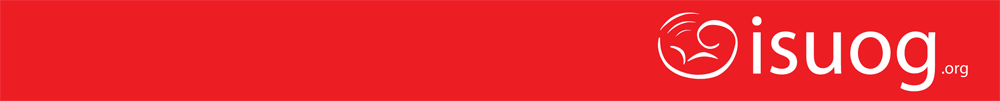 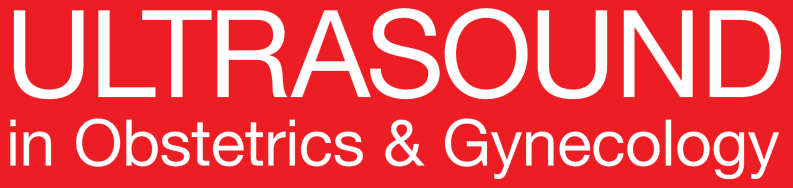 Rol del ultrasonido Doppler al momento del diagnostico de restricción de crecimiento fetal de aparición tardía en la predicción de resultado perinatal adverso: estudio cohorte prospectivo
Rizzo et al., UOG 2020
Métodos
Estudio prospectivo en un solo instituto.

Reclutamiento fueron embarazos únicos consecutivos complicados con FGR de aparición tardía diagnosticados entre Octubre 2017 y Diciembre 2018.

FGR fue definido como la estimación de peso fetal por ultrasonido (EFW) o circunferencia abdominal (AC) < del 3er percentil utilizando tablas de población local o EFW o AC < del10mo percentil asociado con UA-PI > del percentil 95 o CPR < del 5to percentil.

Embarazos complicados por FGR diagnosticados < 32 semanas de gestación y aquellos afectados  por infecciones congénitas o anomalías cromosómicas o estructurales fueron excluidas del análisis.
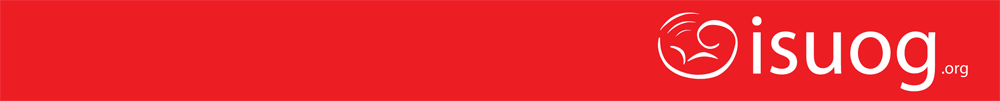 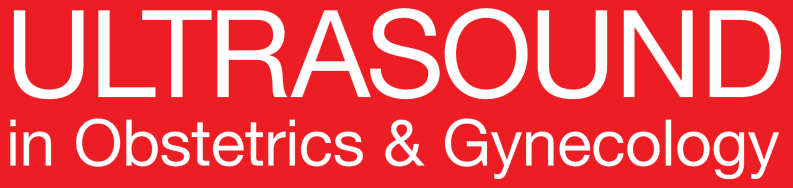 Rol del ultrasonido Doppler al momento del diagnostico de restricción de crecimiento fetal de aparición tardía en la predicción de resultado perinatal adverso: estudio cohorte prospectivo
Rizzo et al., UOG 2020
Métodos
El resultado primario fue un resultado perinatal compuesto (CAPO), incluyendo por lo menos las siguientes complicaciones: CS de emergencia distres fetal, puntación de Apgar a los 5-minutos <7, UA pH <7.10 y admisión neonatal a una unidad de atención especial.

Despues del diagnostico de FGR de aparición tardía, los embarazos fueron manejados por los obstetras asistentes, que no fueron involucrados en el proceso de diagnostico y desconocían los datos del Doppler excepto por UA-PI.

El crecimiento fetal fue reevaluado en intervalos de 2 semanas.

Inducción de labor se realizo inmediatamente en los casos de complicaciones medicas maternas (ej: pre-eclampsia o hipertensión gestacional) o reducción del liquido amniótico, movimientos fetales o crecimiento fetal y al tener edad gestacional mayor de 39 semanas.
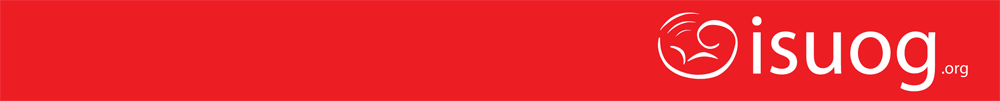 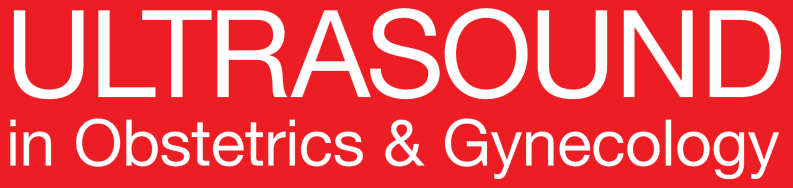 Rol del ultrasonido Doppler al momento del diagnostico de restricción de crecimiento fetal de aparición tardía en la predicción de resultado perinatal adverso: estudio cohorte prospectivo
Rizzo et al., UOG 2020
Resultados
261 embarazadas cumplieron los criterios de ingreso durante el periodo de estudio. 18 fueron excluidos debido a datos faltantes (n=8) o perdida en el seguimiento (n=10), dejando 243 embarazos disponibles para el análisis. 

CAPO ocurrió en 32.5% (95% IC, 26.7–38.8%) de los casos. La prevalencia de CS de emergencia por distres fetal, pH <7.10 de arteria umbilical y admisión neonatal a una unidad de cuidados especiales fue de 74.5%, 25.1% y 15.2%, respectivamente.

Edad gestacional media al momento del parto y peso al nacer fueron menores que de embarazos con CAPO comparados con aquellos sin eso, mientras que no hubo diferencias entre los dos grupos de estudios en edad materna, índice de masa corporal, estatus de tabaquismo, etnicidad o la ocurrencia de desordenes hipertensivos.
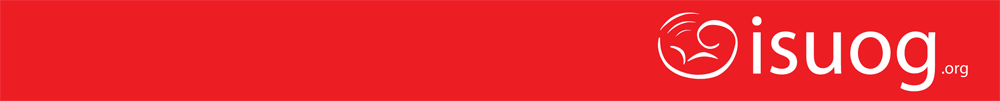 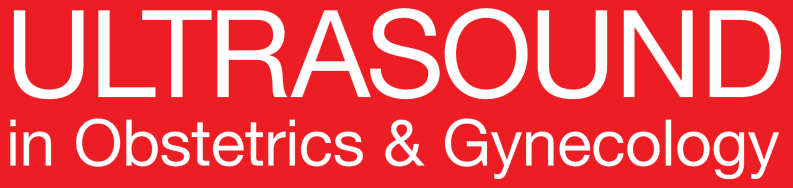 Rol del ultrasonido Doppler al momento del diagnostico de restricción de crecimiento fetal de aparición tardía en la predicción de resultado perinatal adverso: estudio cohorte prospectivo
Rizzo et al., UOG 2020
Resultados
En embarazos con CAPO comparados con aquellos sin eso, 
Z-scores de MCA-PI, UVBF/AC y CPR media al diagnostico fueron menores, mientras el Z-score de PI arteria uterina fue mayor.
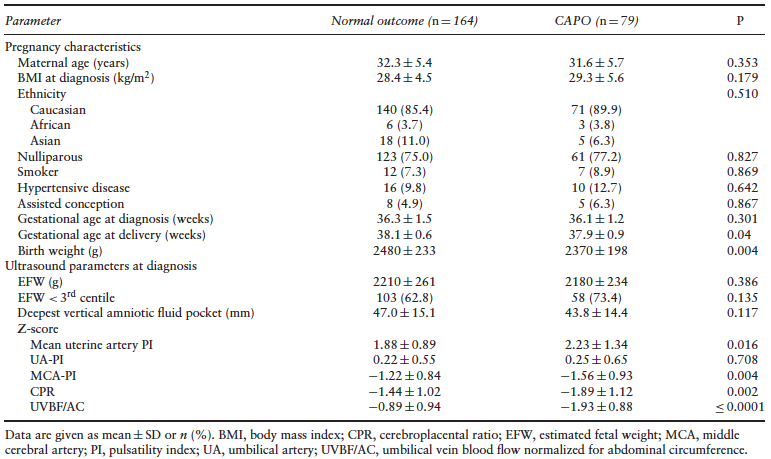 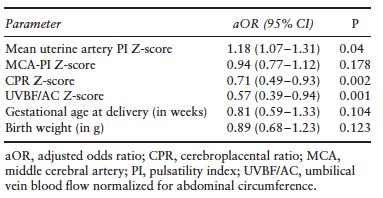 En el análisis de regresión logística multivariable, Z-scores de PI arteria uterina , CPR y UVBF/AC media fueron asociados independientemente con CAPO.
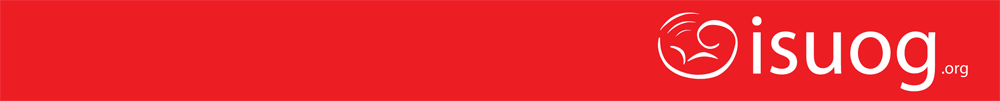 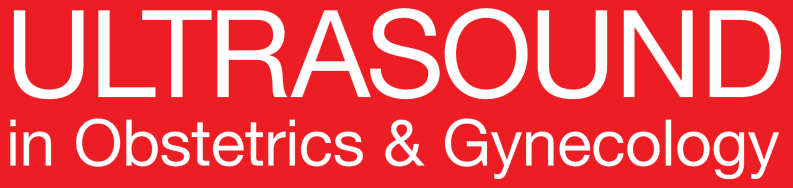 Rol del ultrasonido Doppler al momento del diagnostico de restricción de crecimiento fetal de aparición tardía en la predicción de resultado perinatal adverso: estudio cohorte prospectivo
Rizzo et al., UOG 2020
Resultados
Desempeño diagnostico de los parámetros Doppler en predecir CAPO en embarazos complicados por FGR de aparición tardía:
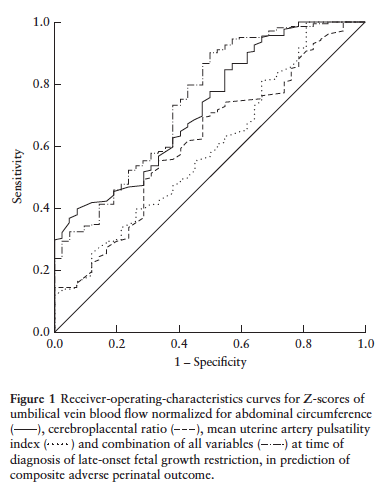 Un modelo multiparamétrico que incluyo CPR, PI de arteria uterina y UVBF tuvieron una AUC de 0.745 (P=0.66 vs UVBF/AC) para la detección de CAPO.
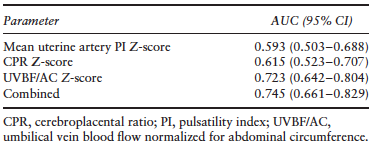 Z-score de UVBF/AC tuvieron una AUC de 0.723 para CAPO, demonstrando mejor exactitud comparado con aquel de Z-score de arteria uterine media y Z-score CPR .
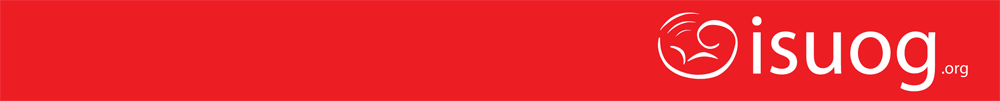 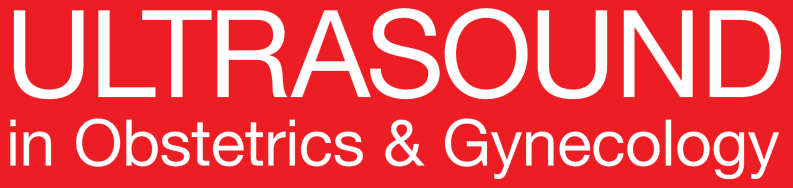 Rol del ultrasonido Doppler al momento del diagnostico de restricción de crecimiento fetal de aparición tardía en la predicción de resultado perinatal adverso: estudio cohorte prospectivo
Rizzo et al., UOG 2020
Discusión – Hallazgos principales
Resultado perinatal adverso ocurre en aproximadamente un tercio de embarazadas complicadas con FGR de aparición tardía.
 
PI de la arteria uterina media fue mayor, mientras UVBF/AC, MCA-PI y CPR fueron menores en embarazos que experimentaron CAPO comparados con aquellos que no lo tuvieron. 

No hubo diferencia en la media de valores de la UA-PI entre los grupos de estudio. 

En el análisis de regresión multivariable, la PI de arteria uterina, CPR y UVBF/AC media fueron asociadas independientemente con CAPO. 

Solo la UVBF/AC mostro exactitud moderada en predecir CAPO mientras que el desempeño diagnóstico de ambos CPR y PI de arteria uterina fue pobre.
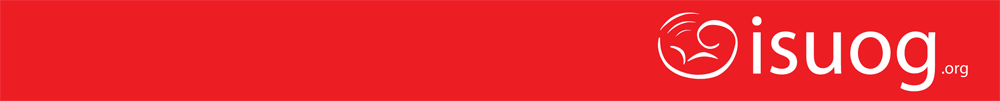 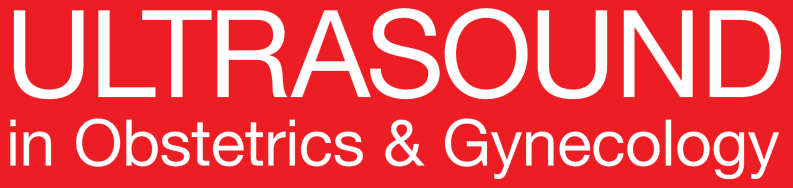 Rol del ultrasonido Doppler al momento del diagnostico de restricción de crecimiento fetal de aparición tardía en la predicción de resultado perinatal adverso: estudio cohorte prospectivo
Rizzo et al., UOG 2020
Discusión
Fortalezas principales
Tamaño de la muestra – Una de las series grandes que exploran el rol del Doppler fetoplacentario en la predicción de resultados de embarazos complicados con FGR de aparición tardía, al momento del diagnostico. 
Diseño - 
Prospectivo, 
Solo de casos afectados por FGR de aparición tardía, 
Obstetras asistentes fueron cegados de los datos Doppler (excepto Doppler UA).

Limitación principal 
Diseño transversal – no se tomo en cuenta cambios seriales en los índices Doppler con progresión del embarazo desde el diagnóstico hasta el parto.
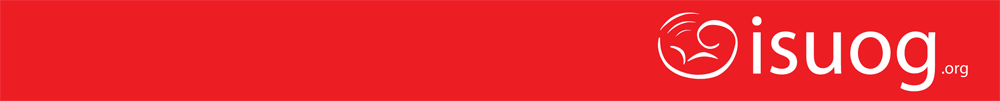 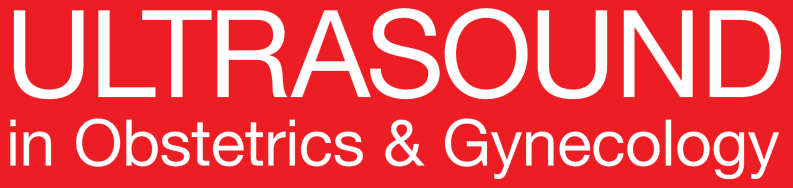 Rol del ultrasonido Doppler al momento del diagnostico de restricción de crecimiento fetal de aparición tardía en la predicción de resultado perinatal adverso: estudio cohorte prospectivo
Rizzo et al., UOG 2020
Implicaciones para la practica clínica
UVBF/AC realizado al momento del diagnóstico de FGR de aparición tardía tiene una exactitud predictiva moderada para resultados perinatales adversos. 
A pesar de estos resultados prometedores, el rol clínico de UVBF necesita mas investigación.
UVBF puede ser difícil de tomar y la reproductibilidad inter- e intraobservador de la medición en este vaso todavía no se ha reportado consistentemente en la literatura publicada.
Pequeños errores en los componentes de UVBF puede resultar en grandes errores en la calculación del flujo absoluto, particularmente para el diámetro UV. 
En este estudio, el flujo UV fue evaluado usando un método semiautomático para la medición del diámetro UV que puede permitir una aplicación mas fácil en la practica clínica.
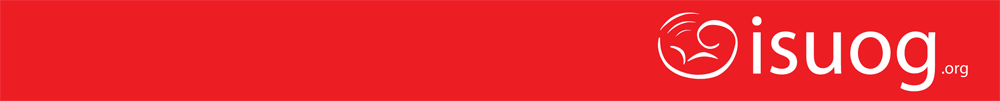 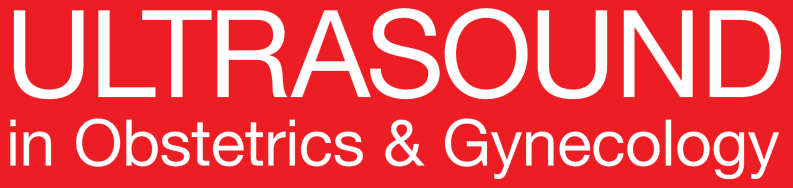 Rol del ultrasonido Doppler al momento del diagnostico de restricción de crecimiento fetal de aparición tardía en la predicción de resultado perinatal adverso: estudio cohorte prospectivo
Rizzo et al., UOG 2020
Conclusiones
CPR, PI de arteria uterina y UVBF/AC se registro al momento del diagnóstico de FGR de aparición tardía están asociadas independientemente con CAPO. 

UVBF/AC mostro el mejor desempeño diagnostico para CAPO, aunque su utilidad actual como predictor único de resultado perinatal adverso requiere mas evidencia.

Estudios futuros son necesarios para poder construir un modelo de predicción multiparamétrico que integre la valoración de UVBF, Doppler de arteria uterina y otras características del embarazo capaz de identificar con exactitud embarazos afectados por FGR de aparición tardía con alto riesgo de morbilidades a corto y largo plazo.
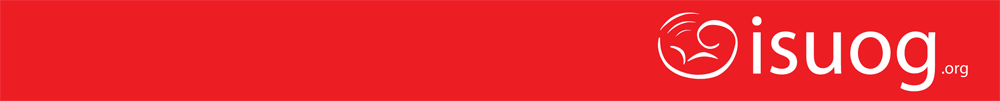 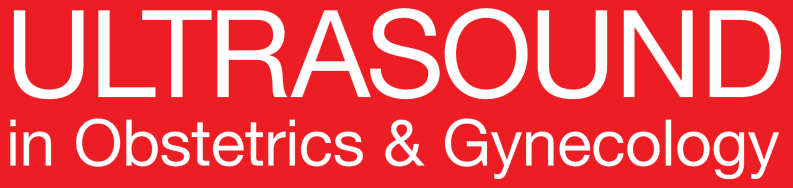 Rol del ultrasonido Doppler al momento del diagnostico de restricción de crecimiento fetal de aparición tardía en la predicción de resultado perinatal adverso: estudio cohorte prospectivo
Rizzo et al., UOG 2020
Puntos para discusión
Compartir los índices Doppler con los obstetras asistentes reduciría CAPO en fetos con FGR de aparición tardía?

Es UVBF/AC un buen predictor de complicaciones a largo plazo en fetos con FGR de aparición tardía?